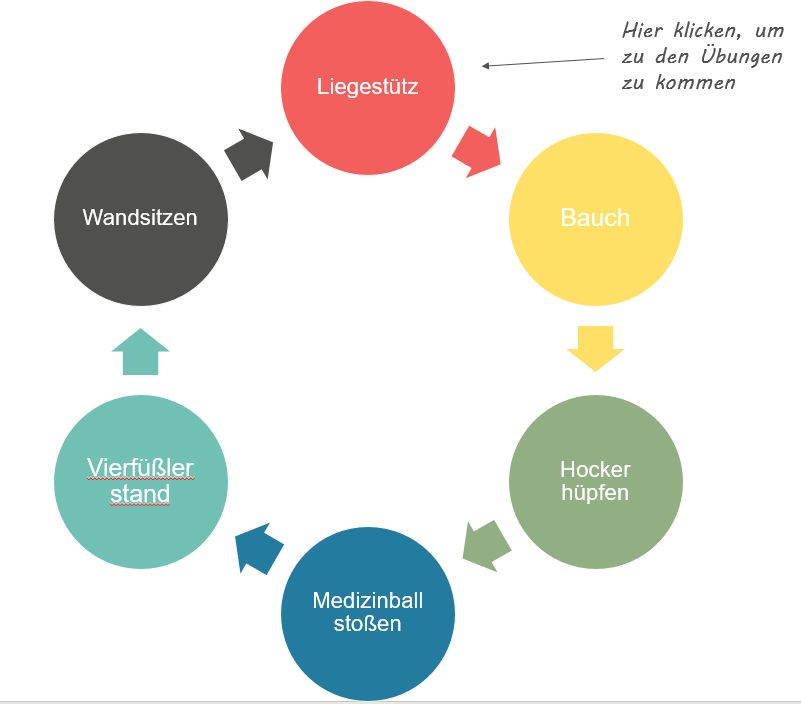 Fitnesszirkel
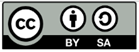 "Digitaler Fitnesszirkel“ von Universität Leipzig (Gärtner, Steinhart, von der Weth) ist lizenziert unter CreativeCommons Namensnennung – Weitergabe unter gleichen Bedingungen 4.0 Lizenz
Hier klicken, um zu den Übungen zu kommen
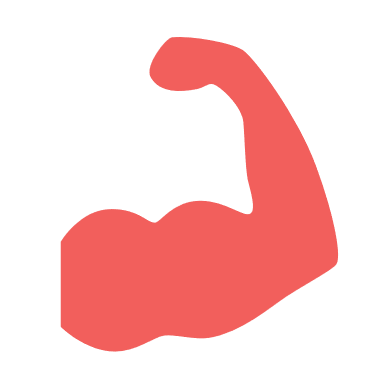 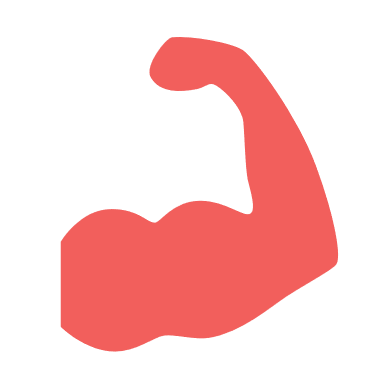 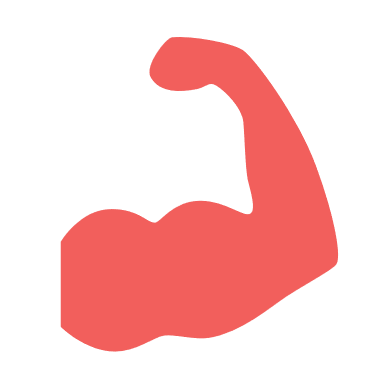 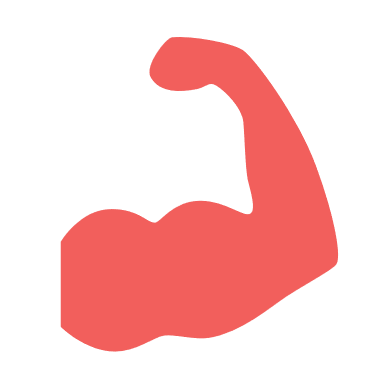 Liege-
stütz
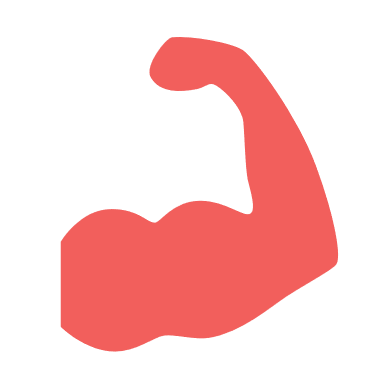 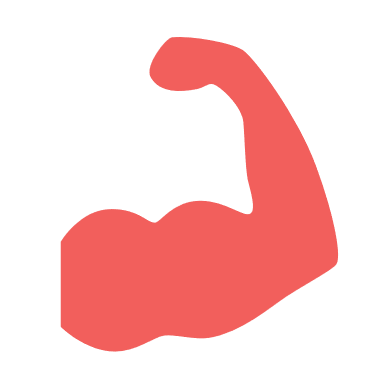 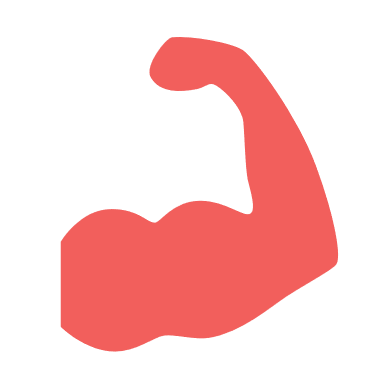 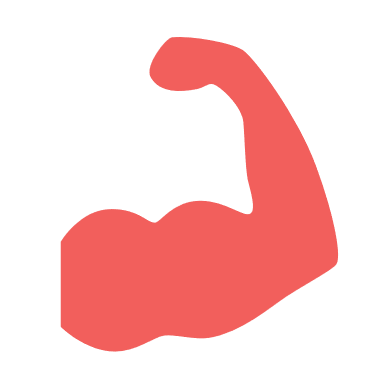 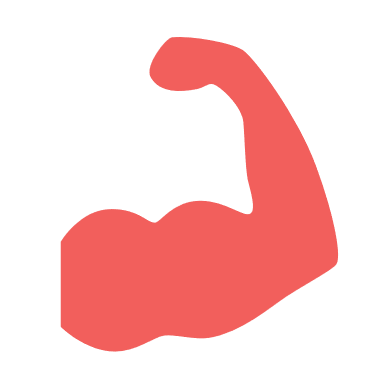 Nächste
Übung
Übersicht
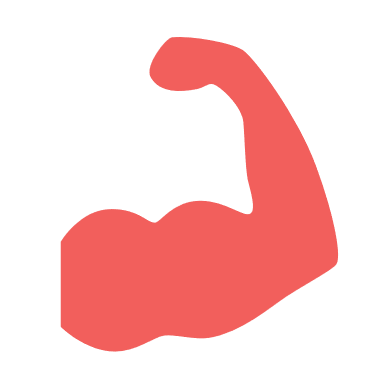 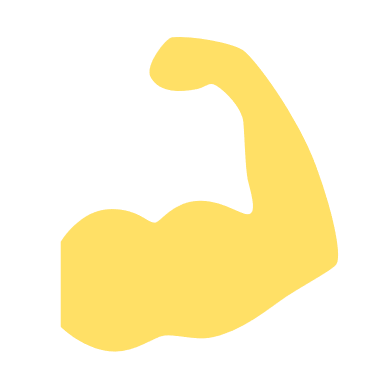 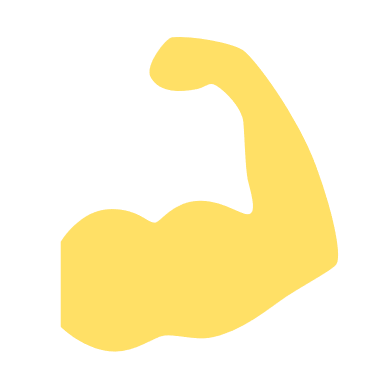 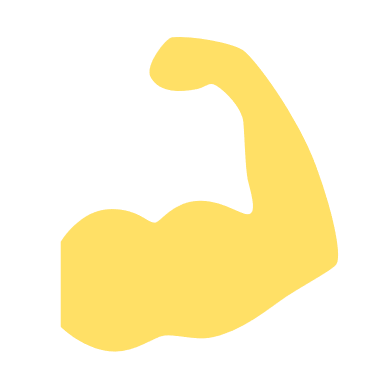 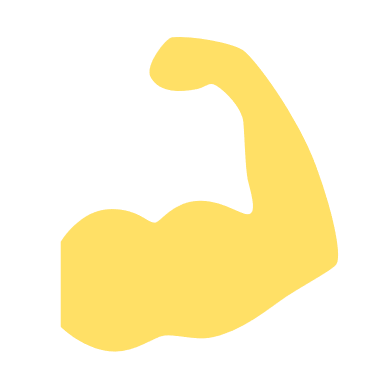 Bauch
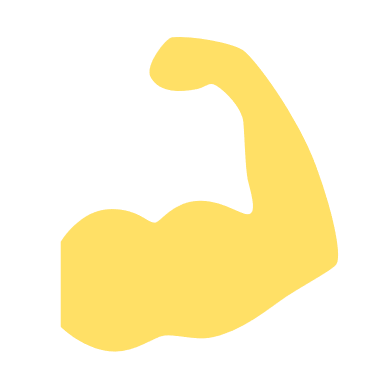 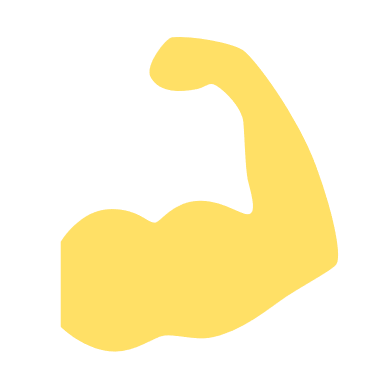 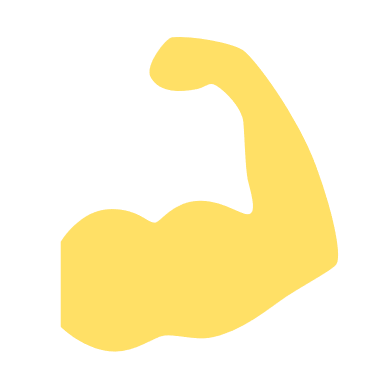 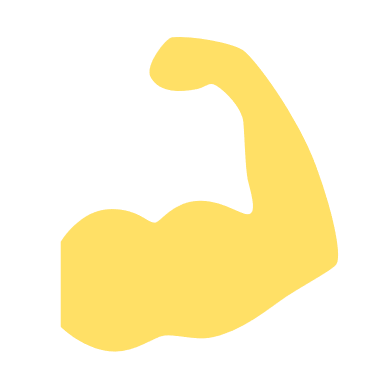 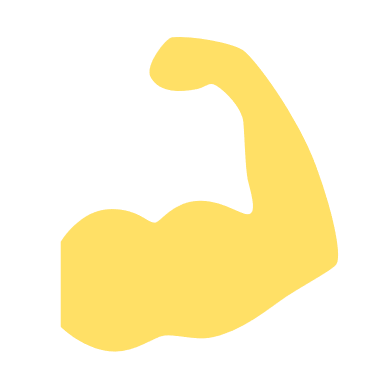 Nächste
Übung
Übersicht
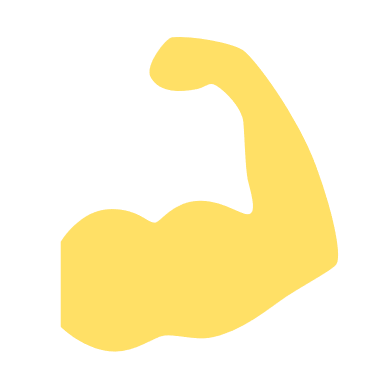 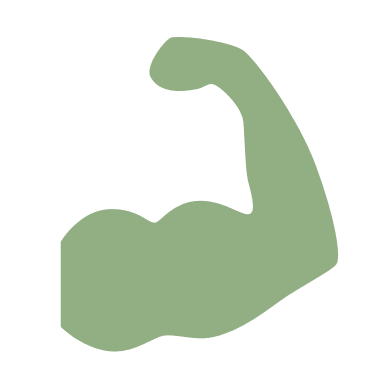 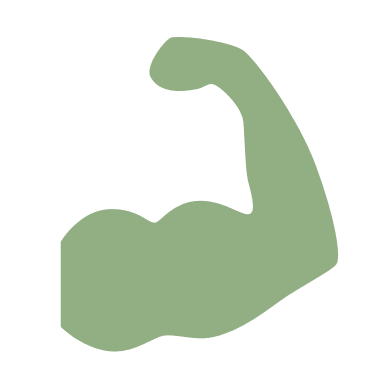 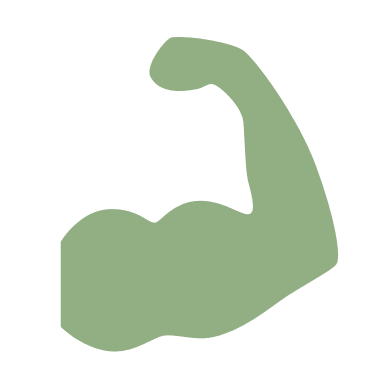 Hocker-
hüpfen
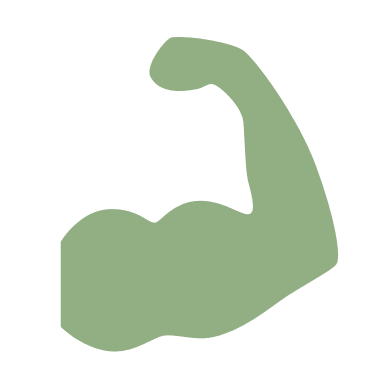 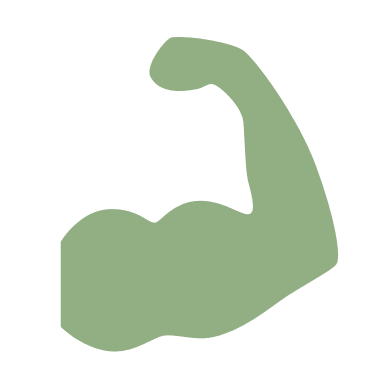 Nächste
Übung
Übersicht
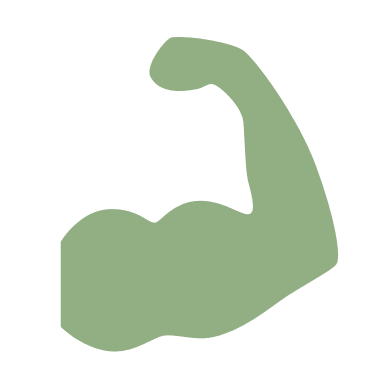 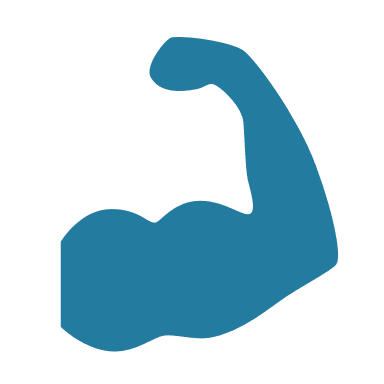 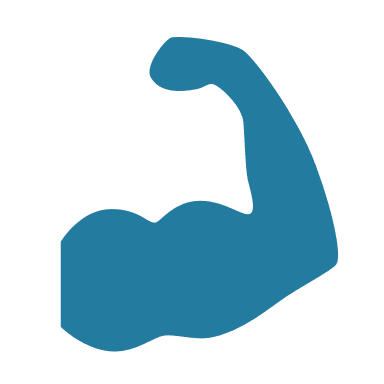 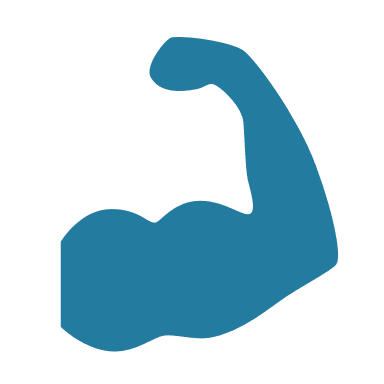 Medizin-ballstoßen
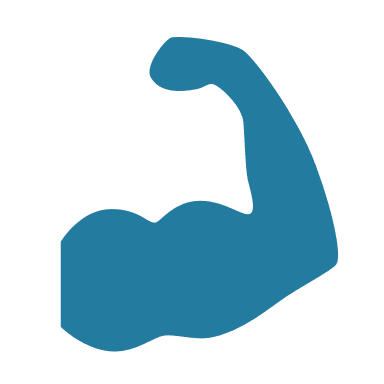 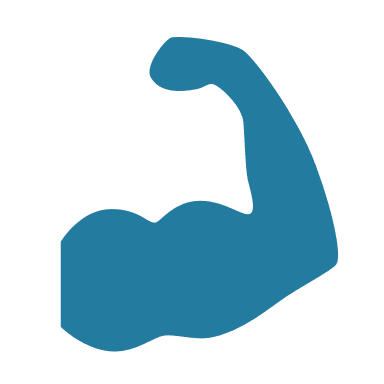 Nächste
Übung
Übersicht
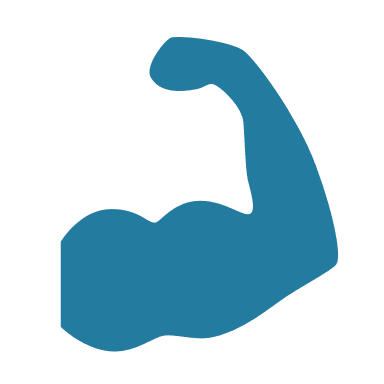 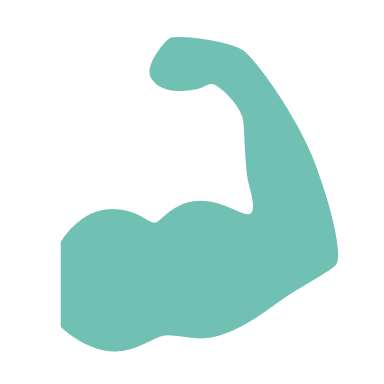 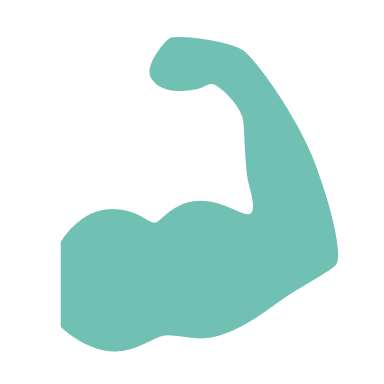 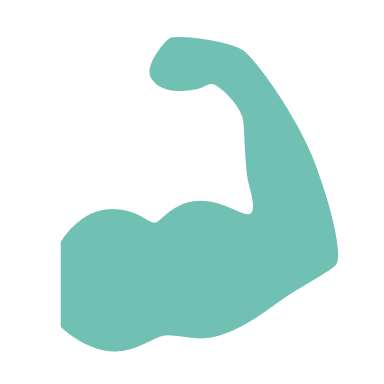 Vierfüßler-stand
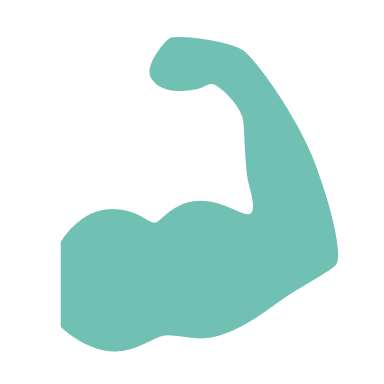 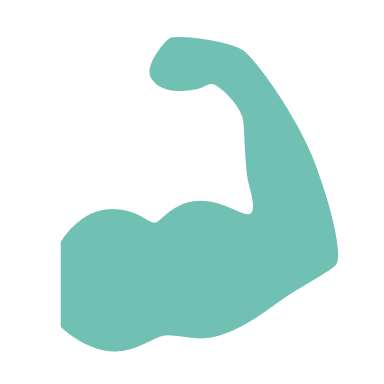 Nächste
Übung
Übersicht
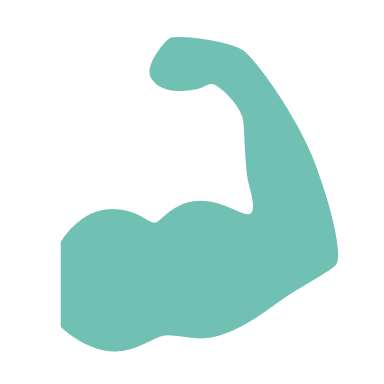 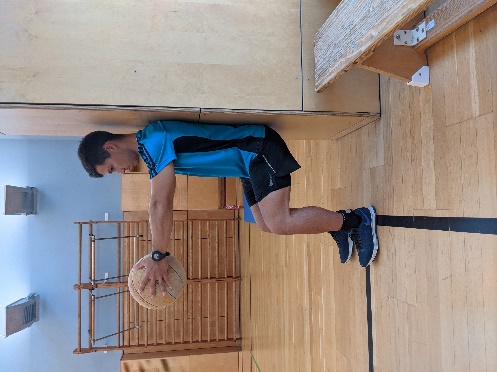 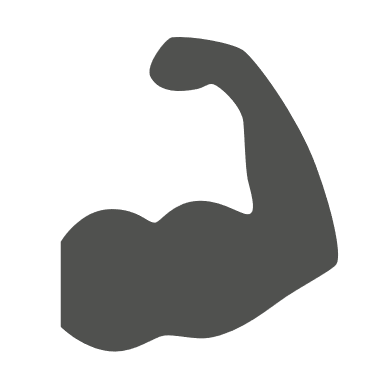 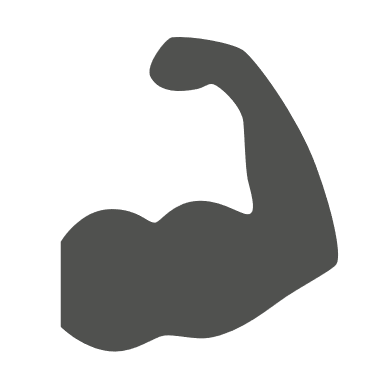 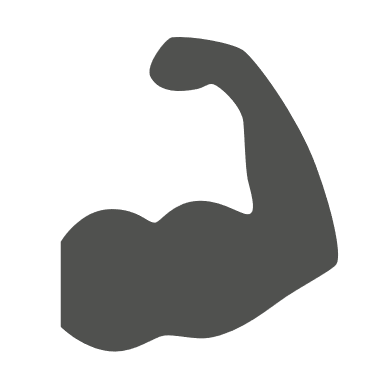 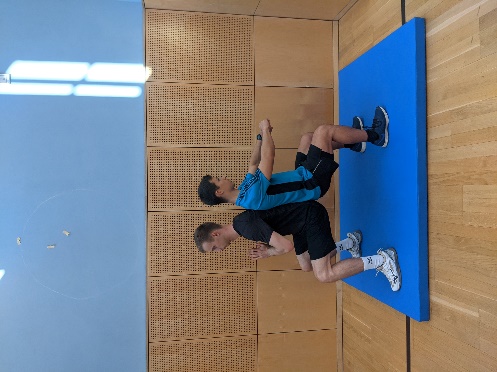 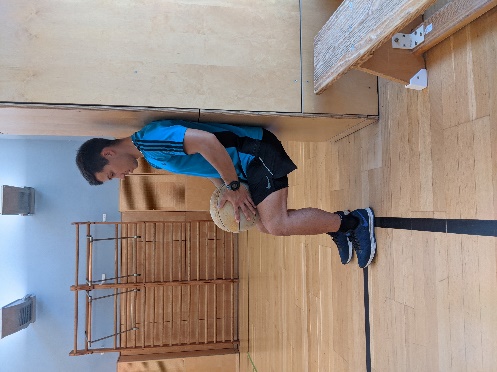 Wand-sitzen
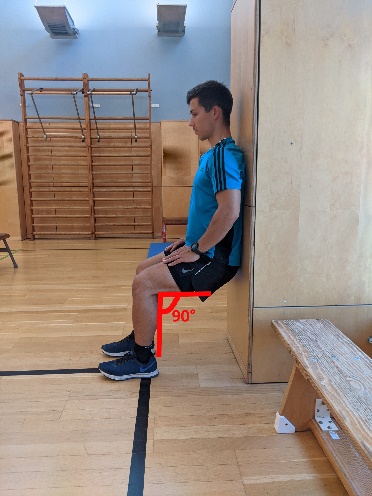 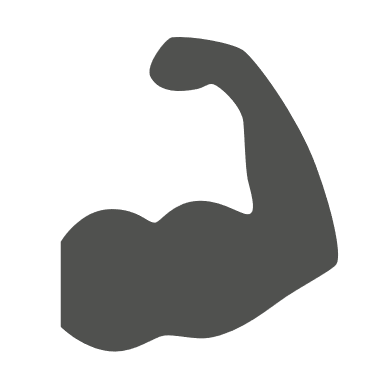 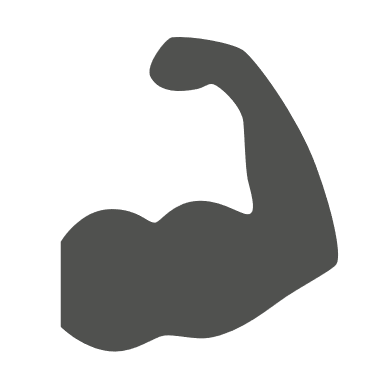 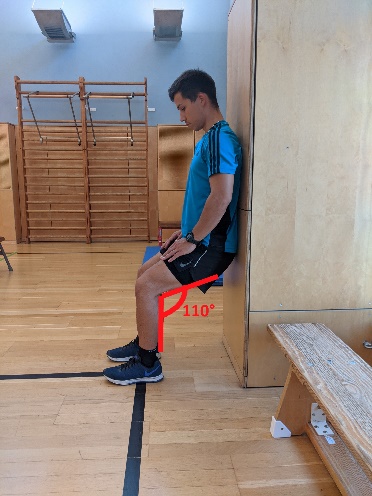 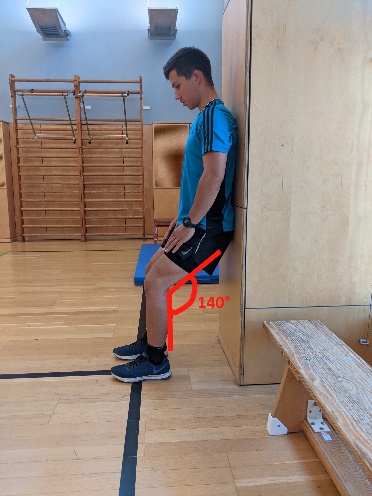 Nächste
Übung
Übersicht
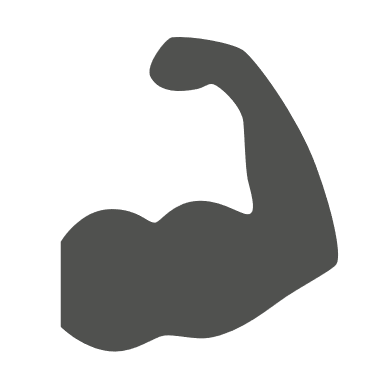